11e Congrès Européen de la 
Télémédecine
6 – 7 Décembre 2018
Maison Internationale, Paris 14e
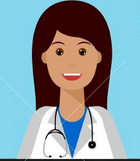 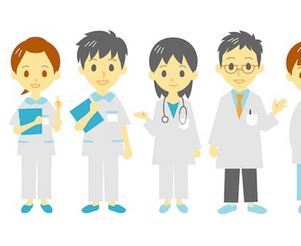 Réussissons ensemble la Télémédecine !
2018, l’année pour le Patient


PRÉPROGRAMME
Evènement 
organisé par
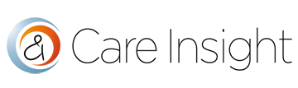 Edito
C’est en grande partie grâce à vous, acteurs et porteurs de projet, que 2018  est l’année de la télémédecine en France !
Redonner à chaque français la même chance d’avoir un professionnel de santé accessible lorsqu’il en a besoin, est bien l’objectif que nous partageons tous.
Tout au long de ce congrès, nous allons aborder ensemble comment penser différemment le parcours de soins au plus près des besoins des patients et comment cette pratique médicale qu’est la télémédecine va fluidifier ces parcours.
Comme vous le découvrirez dans le programme, nous souhaitons que la parole soit donnée aux patients au centre des dispositifs. Ainsi l’avis d’un jury citoyen nous apportera l’éclairage nécessaire tout au long du congrès pour réussir nos projets de télémédecine. 
2018, réussissons ensemble la télémédecine en France !
Le défi est là et ces 2 journées riches en partages d’expériences vont être centrées sur les questions éthiques et scientifiques : 
Lutter contre l’inégalité d’accès aux soins, 
Co-construire les actions de télémédecine en impliquant les professionnels de santé, ingénieurs, industriels, juristes, sociologues et les patients, 
Innover en matière d’organisation de soins en impliquant tous les professionnels de santé (IPA) au service du patient
Favoriser et organiser les actions de formation des acteurs, en impliquant les patients partenaires 
Simplifier avec bon sens la santé numérique au sens large, au service du patient
Impliquer les acteurs dans des démarches à la fois de qualité des soins et de recherche scientifique 
Au nom du comité scientifique de la Société Française de Télémédecine, nous vous souhaitons à toutes et tous un excellent congrès qui fera nous en sommes sûrs une fois de plus avancer la réflexion sur la mise en œuvre de la télémédecine et du numérique en santé en France.
Suivez nous sur twitter @sf_telemedecine
Jury citoyen
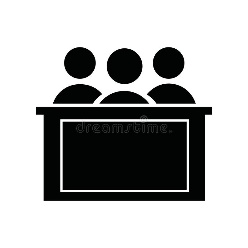 France Assos Santé anime et coordonne l’organisation et le recrutement du jury citoyen. Ce jury sera composé de 5 à 6 patients représentant les associations de patients des pathologies les plus accompagnées pas la télémédecine. Ces citoyens seront sollicités à la fin de sessions identifiées afin de faire entendre leur voix et de lancer le débat. 

La présence de ces représentants de patients sera matérialisée sur le programme par un pictogramme. 

Le jury sera présent sur 7 sessions en plénières, 4 le jeudi 6 et 3 le vendredi 7 (cf préprogramme en annexe). Chaque session prévoit 45 minutes d’interventions suivies de 15 minutes de questions. A la fin de chaque session, la parole sera donnée au jury afin de lancer un débat positif et constructif. L’objectif étant de lancer la discussion en challengeant les intervenants, mais également le public.
Le jury doit se sentir libre d’aborder les sujets qui lui semblent importants sans jamais fermer la discussion en prenant à partie un intervenant ou une structure. Afin de toujours faire entendre la voix des patients dans une atmosphère amicale et enrichissante.

Aspects pratiques : 
Communiquer les associations de patients représentées
Communication des représentants de patients 
Organisation d’un RDV téléphonique avec la SFT en vu d’une coordination et rencontre du jury
Présentation des axes d’interventions ? 
Questions/remarques directement relatives à l’intervention ?
Complément d’information 
Projection
Expérience personnelle (retour d’expérience patient)


L’expérience se veut enrichissante et dynamique!
Suivez nous sur twitter @sf_telemedecine
Jeudi 6 Décembre
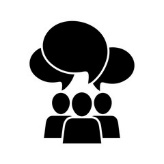 12h45 – 13h45 VISITE DES POSTERS ET DES STANDS 
Jury : Pierre Simon – Past président de la SFTéléméd et Robin Ohannessian - Coordonnateur du domaine des organisations professionnelles de la SFTéléméd
Suivez nous sur twitter @sf_telemedecine
Jeudi 6 Décembre
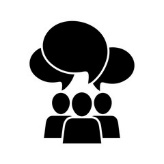 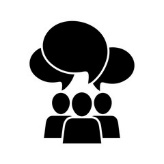 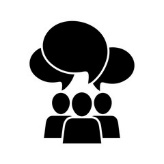 16h00 – 16h30 VISITE DES POSTERS ET DES STANDS 
Jury : Pierre Simon – Past président de la SFTéléméd et Robin Ohannessian - Coordonnateur du domaine des organisations professionnelles de la SFTéléméd
Suivez nous sur twitter @sf_telemedecine
Vendredi 7 Décembre
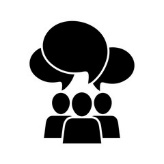 11h15 – 11h45 et 14h00 – 14h30 VISITE DES POSTERS ET DES STANDS 
Jury : Pierre Simon – Past président de la SFTéléméd et Robin Ohannessian - Coordonnateur du domaine des organisations professionnelles de la SFTéléméd
Suivez nous sur twitter @sf_telemedecine
Vendredi 7 Décembre
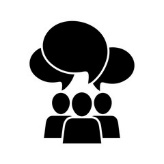 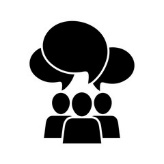 Suivez nous sur twitter @sf_telemedecine